Washburn University Graduating Student Survey
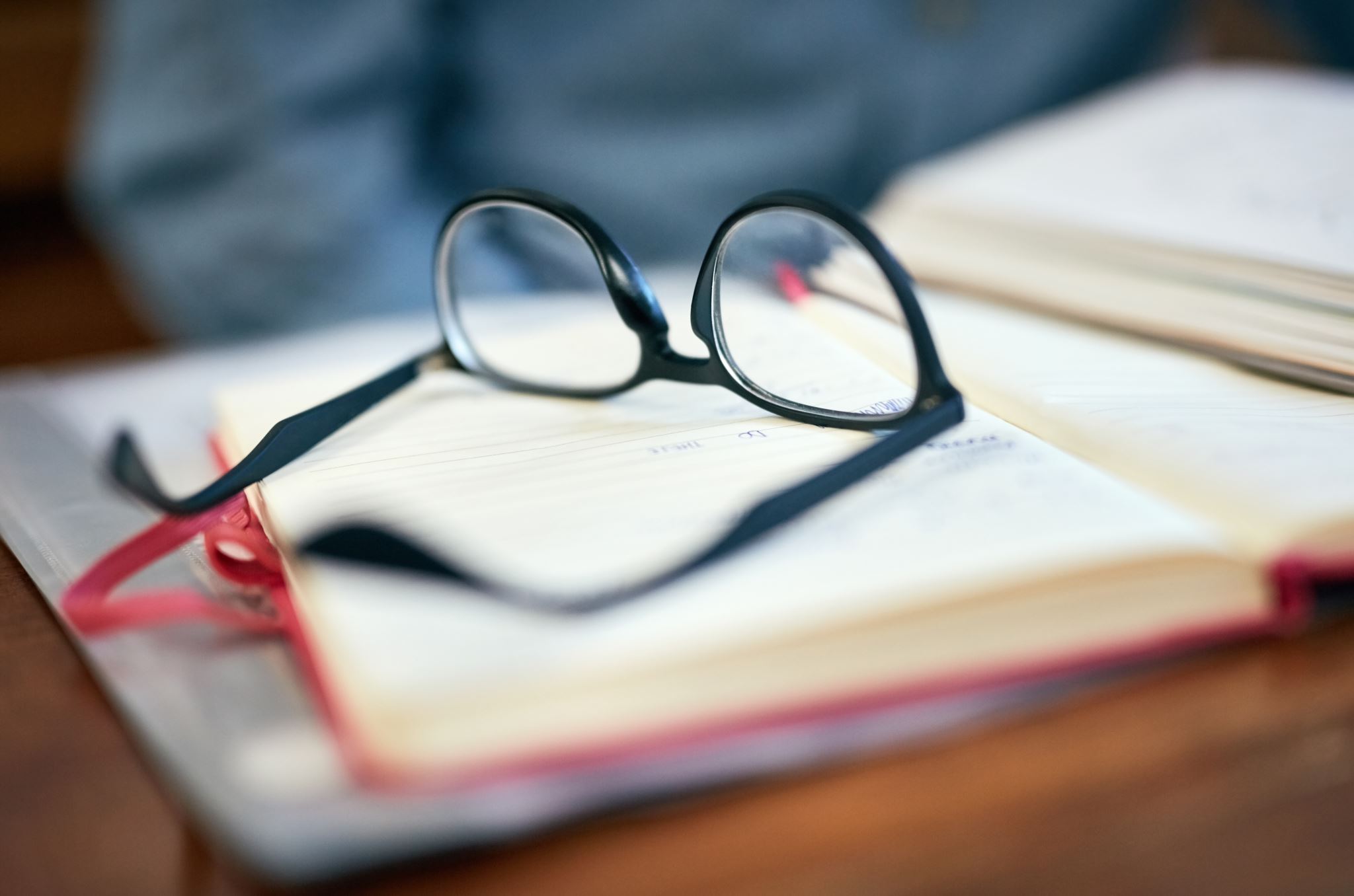 Summer 2018, Fall 2018, Spring 2019
Survey respondents
Undergraduate
Graduate
584 respondents
50.0% response rate
81% applied for Bachelor’s degree
12.7% applied for Associate’s degree
6.3% applied for a Certificate
97 respondents
49.7% response rate
73.5% applied for Master’s degree
17.3% applied for Post-graduate certificate
9.2% applied for Doctoral degree
What they plan to do next
Undergraduate
Graduate
53.1% Full-time paid employment
17.8% Searching for employment
14.4% Graduate school

73% Employment directly related to major
75.5% Full-time paid employment
15.3% Searching for employment


86.7% Employment directly related to graduate degree
Reasons for choosing Washburn
Undergraduate
Graduate
Would they make the same choice again?
Undergraduate
Graduate
Quality of a Washburn Education
Undergraduate
Graduate
Limiting factors on focus
Undergraduate
Graduate
Employment (26.4%)
Finances (18.2%)
Commitments beyond classroom (16.5%)
Family/Relationships (10.3%)
Employment (32.4%)
Commitments beyond classroom (27%)
Finances (10.8%)
Family/Relationships (8.1%)
Factors facilitating focus
Undergraduate
Graduate
Financial Aid (20.2%)
Academic Advising (19.7%)
Faculty Mentoring/Support (17.8%)
Faculty Mentoring/Support (28.2%)
Financial Aid (26.9%)
Academic Advising (17.9%)
Their advice to incoming students
Undergraduate
Graduate
Communicate with professors and use office hours
Ask questions and engage in the classroom
Utilize instructor’s expertise and advice
Use the resources available on campus
Get involved with campus activities, clubs and organizations
Get to know professors and classmates
Use the resources available on campus
Don’t hesitate to ask questions